Habilitaciones Urbanas: Implicancias municipales y registrales
Sonia Campos Fernández
Presunción de validez
2
¿Qué evalúa el área de catastro de las zonas registrales en las habilitaciones urbanas y edificaciones?
Determinación y/o rectificación de área, linderos y medidas perimétricas
3
BASE GRAFICA REGISTRAL DEL REGISTRO DE PREDIOS
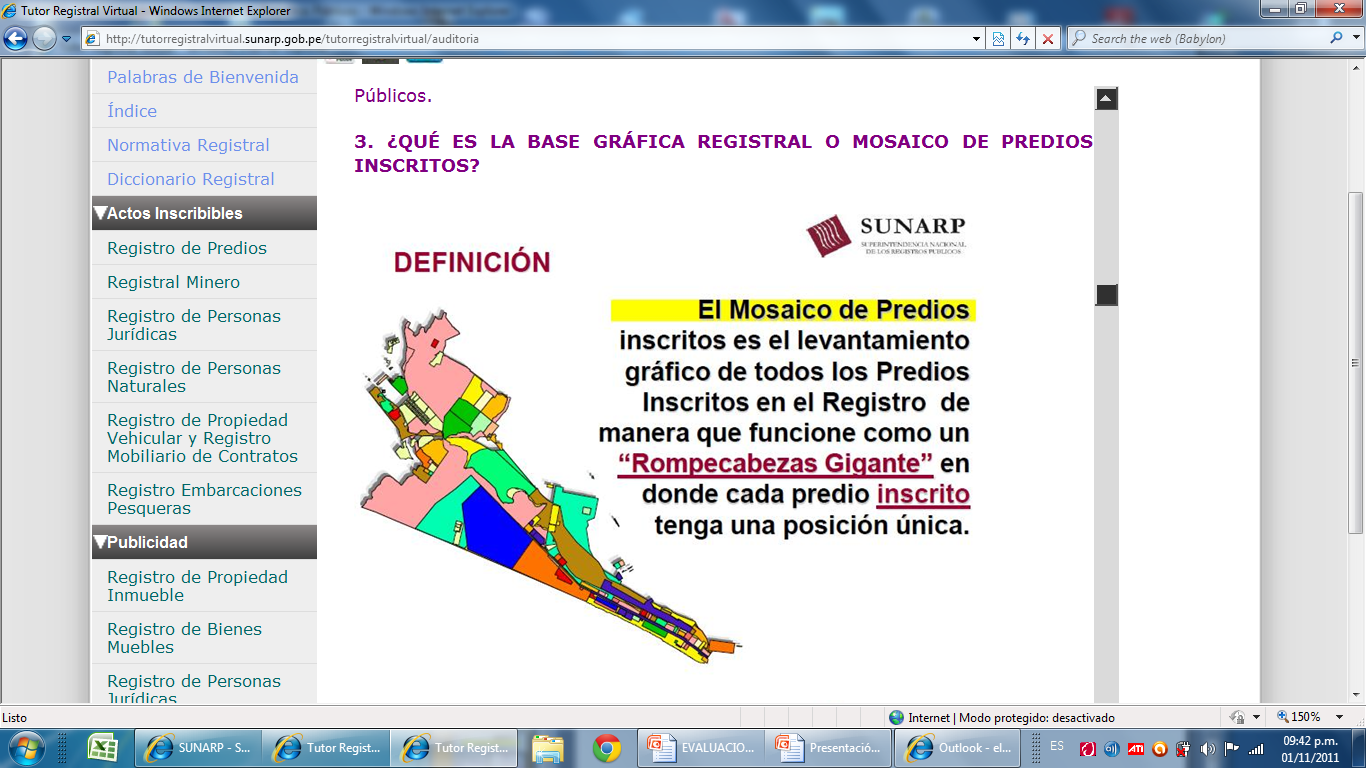 SONIA CAMPOS FERNÁNDEZ
4
PROCESO DE RECONSTRUCCIÓN DE LA INFORMACIÓN GRÁFICA
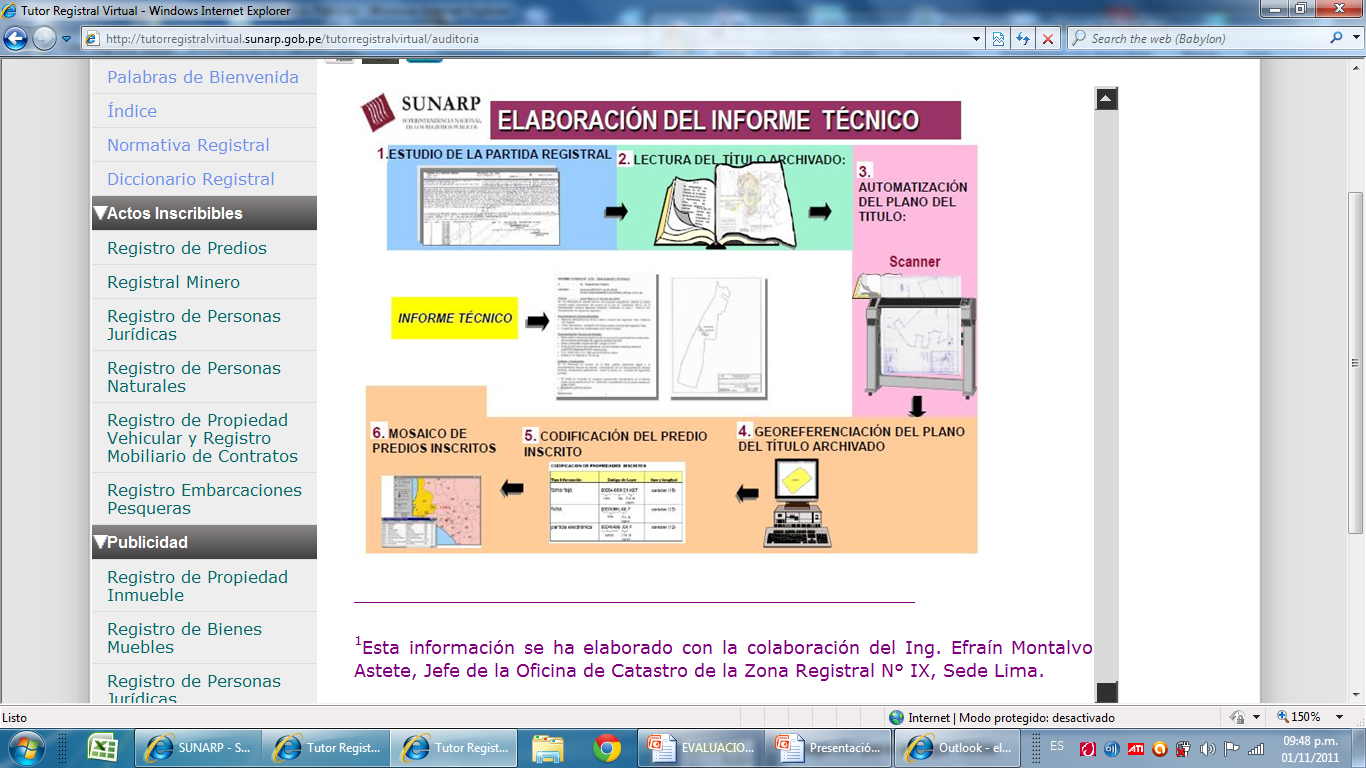 SONIA CAMPOS FERNÁNDEZ
5
5
Efectos y contenido del informe técnico
El informe técnico vincula al Registrador o Abogado Certificador (CBC) en los aspectos técnicos.
El Registrador o Certificador debe evaluar todos los demás aspectos de aplicación e interpretación en lo concerniente a normas jurídicas, además de constatar que se haya efectuado la revisión de los antecedentes registrales indispensables para emitir el informe técnico.
Ante la existencia de errores deben devolverlo para la corrección o pronunciamiento sobre los aspectos técnicos indispensables para realizar la calificación del acto solicitado. 
Numeral 7.5 Directiva 02-2014-SUNARP-SN
SONIA CAMPOS FERNÁNDEZ
6
Información a considerar por las áreas de catastro
7
SONIA CAMPOS FERNÁNDEZ
SONIA CAMPOS FERNÁNDEZ
8
SONIA CAMPOS FERNÁNDEZ
9
Confrontación
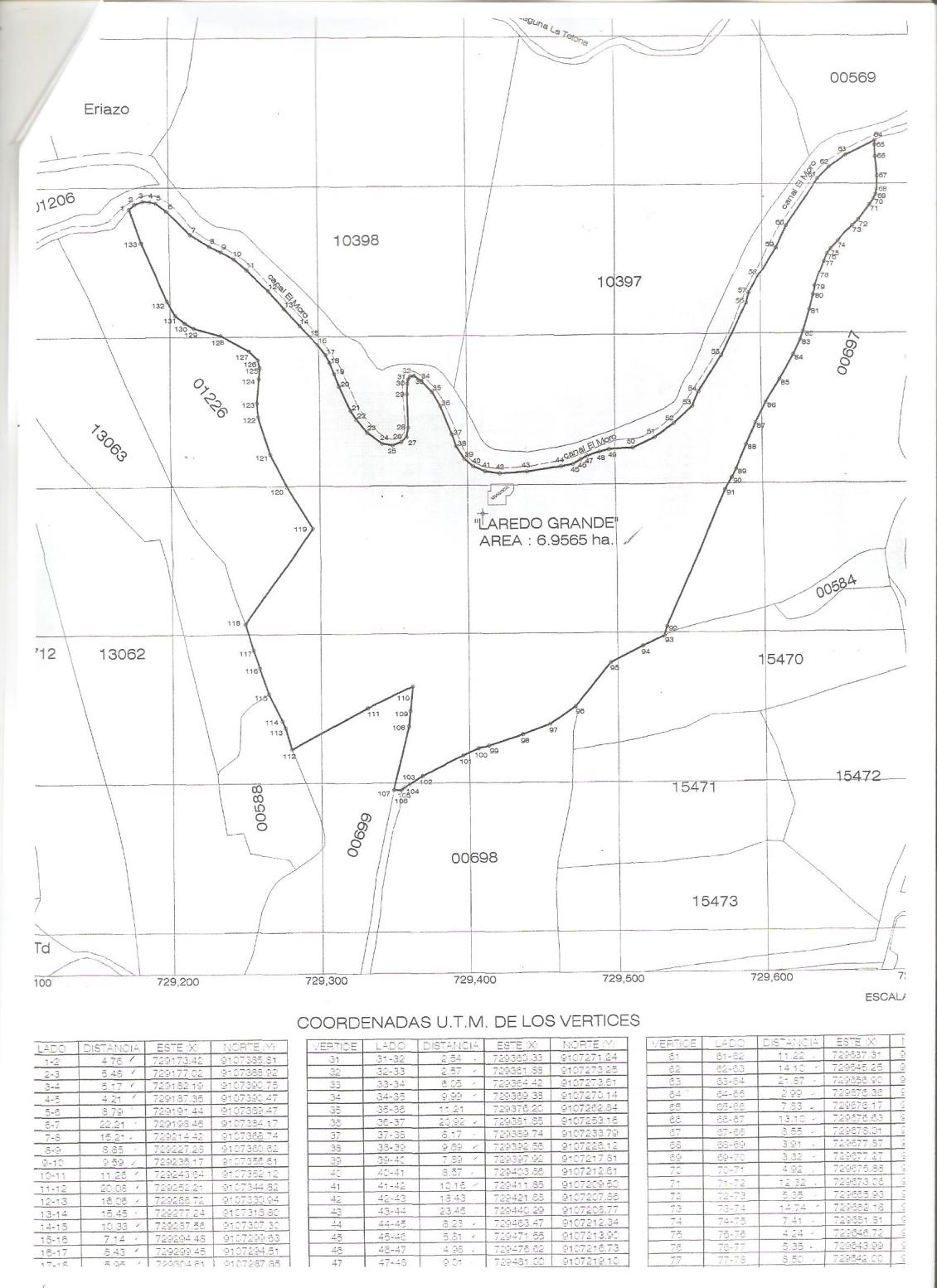 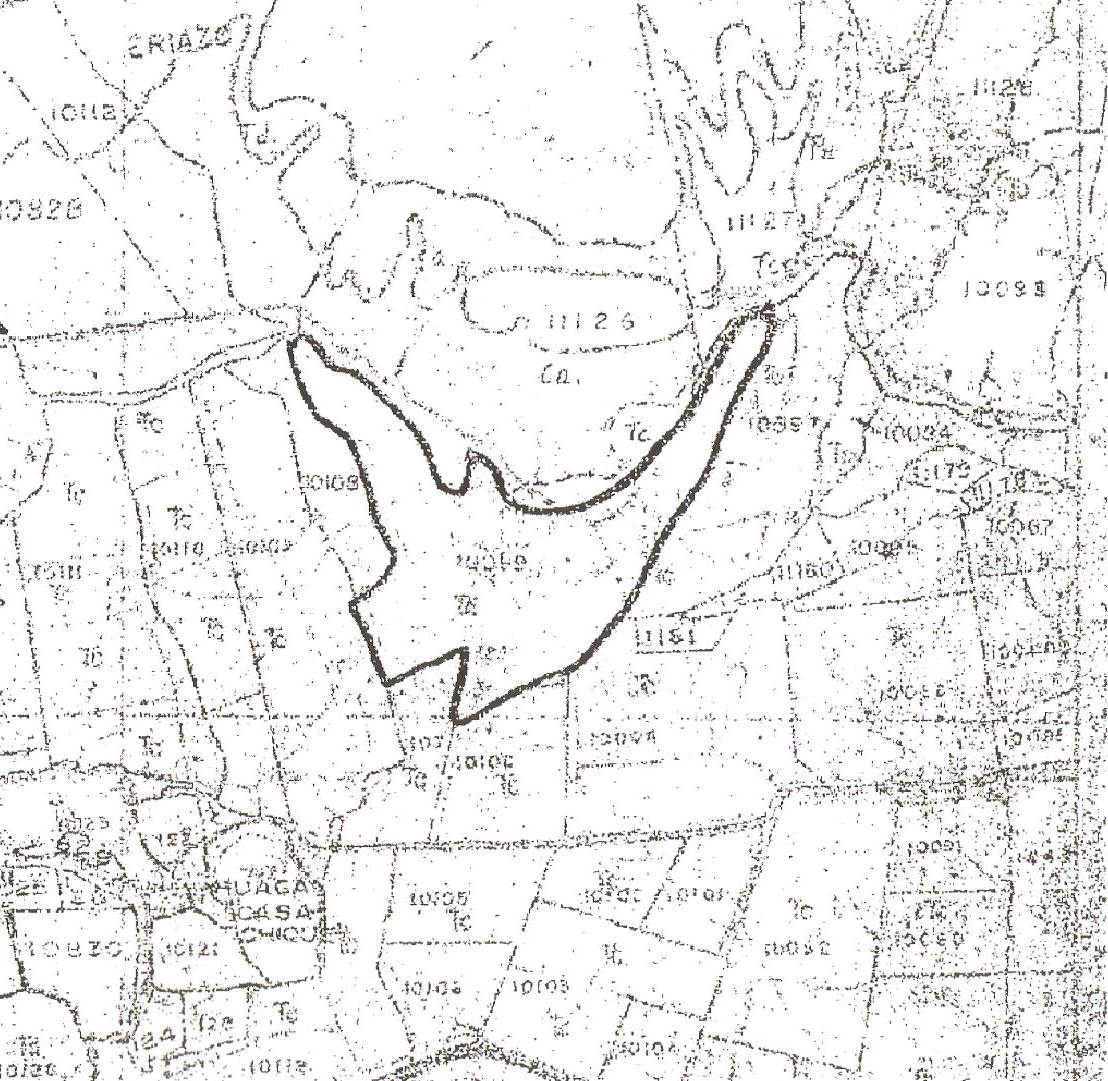 SONIA CAMPOS FERNÁNDEZ
10
Presentado
Inscrito
Directiva Nº 03-2014-SUNARP/SN: Actos inscribibles que requieren informe previo del área de catastro:
SONIA CAMPOS FERNÁNDEZ
11
Intervención del área de Catastro: ¿obligatoria?
12
Intervención del área de Catastro: ¿obligatoria?
13
Directiva N° 06-2018-SUNARP/SN
El servicio expedido es de carácter informativo y respecto al polígono obrante en la BGR a la fecha en la que es extraída la información.
 La solicitud de servicio de publicidad simple de la BGR en archivo digital debe contener 1 solo polígono, vinculado a una partida registral o a un asiento, en el caso de afectación parcial de un predio inscrito que haya merecido ITC.
 El polígono debe estar incorporado a la BGR.
SONIA CAMPOS FERNÁNDEZ
14
¿Saneamiento de área, medidas y linderos como acto previo a la habilitación urbana?
SONIA CAMPOS FERNÁNDEZ
15
¿Saneamiento de área, medidas y linderos como acto previo a la declaratoria de fábrica?
SONIA CAMPOS FERNÁNDEZ
16
¿Saneamiento previo a la HU?
17
Tolerancias Catastrales y Registrales
18
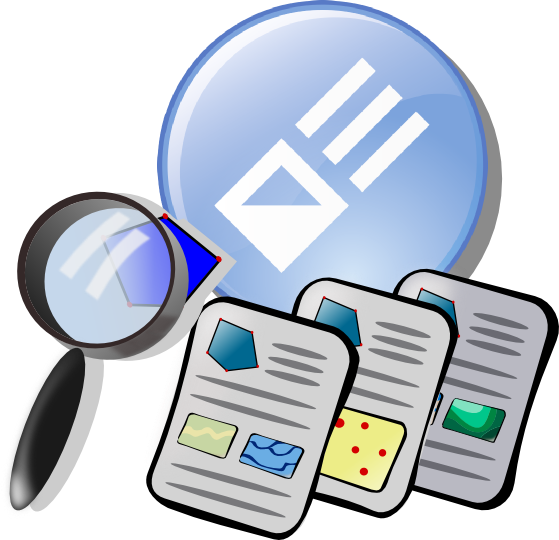 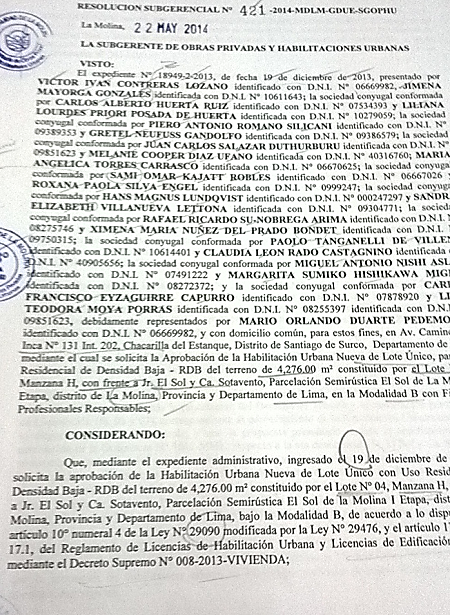 19
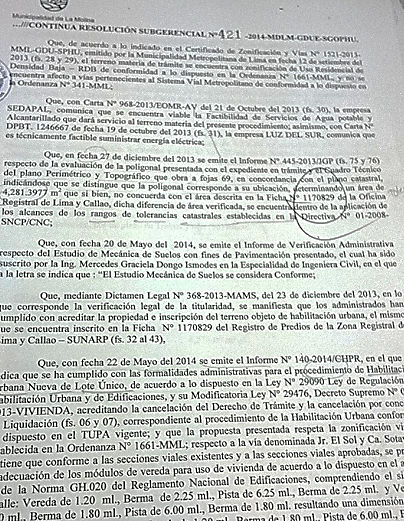 20
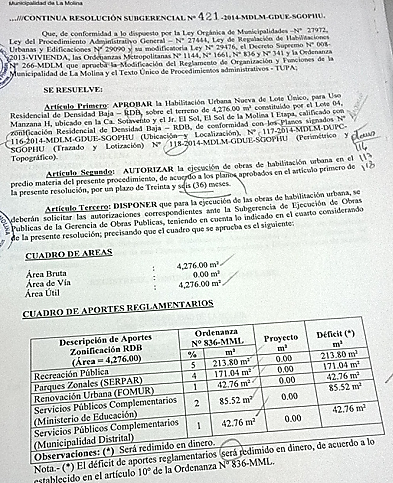 21
TOLERANCIAS CATASTRALES Y REGISTRALES (I)
22
Tolerancias Registrales: Predios Urbanos y Rurales
	Directiva N° 001-2008-SNCP/CNC del 28/08/2008: 
Cuando el resultado del levantamiento catastral no coincida con su correspondiente habilitación urbana;
Cuando la información gráfica catastral no coincida con la información gráfica registral y/o título del predio y
Cuando en el título de la modificación física del predio, transferencia de dominio o gravamen se describa al predio de manera distinta a la partida registral. Modificado por la Resolución N° 04-2010-SNCP/CNC.
RANGOS
23
Rangos:
Finalidad de la Habilitación Urbana
HABILITACION    URBANA
24
Definición general de HU
25
Definición
26
Implicancias
Cambio en la condición legal del predio:
Aplicación de la Ley 29090 a los procedimientos edificatorios.
Posibilidad de fraccionar el predio a través de la subdivisión.
Individualización del predio (lote urbano).
Nacimiento del derecho real de propiedad respecto a los predios que conforman el área útil (compraventa de bienes futuros).
Transferencia de los aportes reglamentarios a las entidades receptoras.
Generación de espacios público (parques, vías y equipamiento público).
27
Componentes de HU
3
2
Vías.
Lotes
Recreación Pública.
Equipamiento
1
4
28
29
Principios ordenadores del Proceso de Habilitación Urbana
Principio de Unidad: Las normas que se expidan, a partir de la presente Ley, deberán guardar coherencia con el ordenamiento jurídico, de forma tal que las normas que lo conforman se integren armónicamente evitando contradicciones. De existir discrepancias entre la presente Ley y alguna otra norma que se expida sobre procedimientos administrativos regulados en esta, el orden de prelación para su aplicación es:
     a.1) La Ley Nº 29090.
     a.2) Los reglamentos de la Ley Nº 29090.
     a.3) Las normas de carácter nacional.
     a.4) Las normas de carácter local provincial.
     a.5) Las normas de carácter local distrital.
Debiendo mantenerse obligatoriamente este orden de prelación. Esta disposición es de orden público.

Eliminación de barreras burocráticas: procedimientos y requisitos únicos de aplicación obligatoria a nivel nacional.
30
PROCESOS DE HABILITACIÓN URBANA SEGÚN EL MARCO NORMATIVO VIGENTE(Art. 3° Ley 29090)
31
Proceso de HU Nueva
32
PROCESO DE REGULARIZACIÓN DE HABILITACIÓN URBANA EJECUTADA
Las habilitaciones urbanas ejecutadas hasta el 17 de septiembre de 2018, sin la correspondiente licencia
¿QUÉ SE APRUEBA?
¿Obras de HU pendientes de ejecución?
¿Proyecto en vía de regularización?
Regularización de HU Ejecutada
Obras de HU 
Concluidas
Recepción de Obras
33
Etapas en la HU Ejecutada
34
Proceso de HU de Oficio
35
Actos inscribibles: Habilitaciones urbanas
36
Actos inscribibles   Actos inscribibles: Habilitación UrbanaLey 29090
Asientos definitivos – efectos retroprioritarios legal
Asientos provisionales y transitorios (sujetos a un plazo) y advierten una eventual causa de modificación del acto o derecho inscrito
Documentos previos, proyecto de Hu y preindependizaciones
Recepción de obras, independizaciones de predios rústicos y de los lotes que conforman el área útil
Anotación
Inscripción
37
Independización de predios rústicos en área urbana o área urbanizable inmediata
Partición de un predio rústico ubicado en áreas urbanas o área urbanizable inmediata, en una o más parcelas, con áreas superiores a una (1) hectárea.
38
¿La aprobación del proyecto de HU es requisito para la inscripción de la independización de predios rústicos?
39
Inscripción de la primera etapa de la Habilitación Urbana
40
¿Ya no es inscribible el proyecto de HU?
41
¿qué actos son inscribibles?
“3.5 Inscripción registral
La Licencia de Habilitación Urbana y/o de Edificación, su prórroga y revalidación, son inscribibles en la partida registral del predio.
El asiento registral se cancela por el vencimiento de las citadas licencias o por la inscripción de la Recepción de Obras o de la Declaratoria de Edificación, según corresponda”.
Reglamento de la Ley 29090
42
Anotaciones preventivas: Habilitaciones urbanas
43
Acuerdos plenarios
44
¿y el acuerdo plenario?
45
Recepción de obras
46
¿Es aplicable a todos los aportes reglamentarios?
47
Regularización de habilitación urbana
“38.1 Las habilitaciones urbanas ejecutadas hasta el 17 de septiembre de 2018, sin la correspondiente licencia, son regularizadas por las Municipalidades siempre que cumplan con la normatividad vigente a la fecha de su ejecución o, en caso que sea más favorable, con la normativa vigente.
38.2 La Resolución de Regularización que apruebe la habilitación urbana, debe considerar también la aprobación de la recepción de obras”.
Reglamento de la Ley 29090
48
Habilitación Urbana de Oficio
Artículo 41.- Habilitación Urbana de Oficio
“41.1 Las Municipalidades distritales y las provinciales o la Municipalidad Metropolitana de Lima, en el ámbito del Cercado, declaran la habilitación urbana de oficio de aquellos predios matrices registralmente calificados como rústicos ubicados en zonas urbanas consolidadas que cuenten con edificaciones permanentes destinadas para vivienda, con equipamiento urbano, de ser el caso, así como con servicios públicos domiciliarios de agua potable, desagüe o alcantarillado, energía eléctrica y alumbrado público, otorgándoles la correspondiente calificación de urbano de conformidad con su realidad local, y disponen la inscripción registral del cambio de uso de suelo rústico a urbano”.
Reglamento de la Ley 29090
49
Inscripción de Habilitación Urbana de oficio
50
Inscripción de Habilitación Urbana de oficio
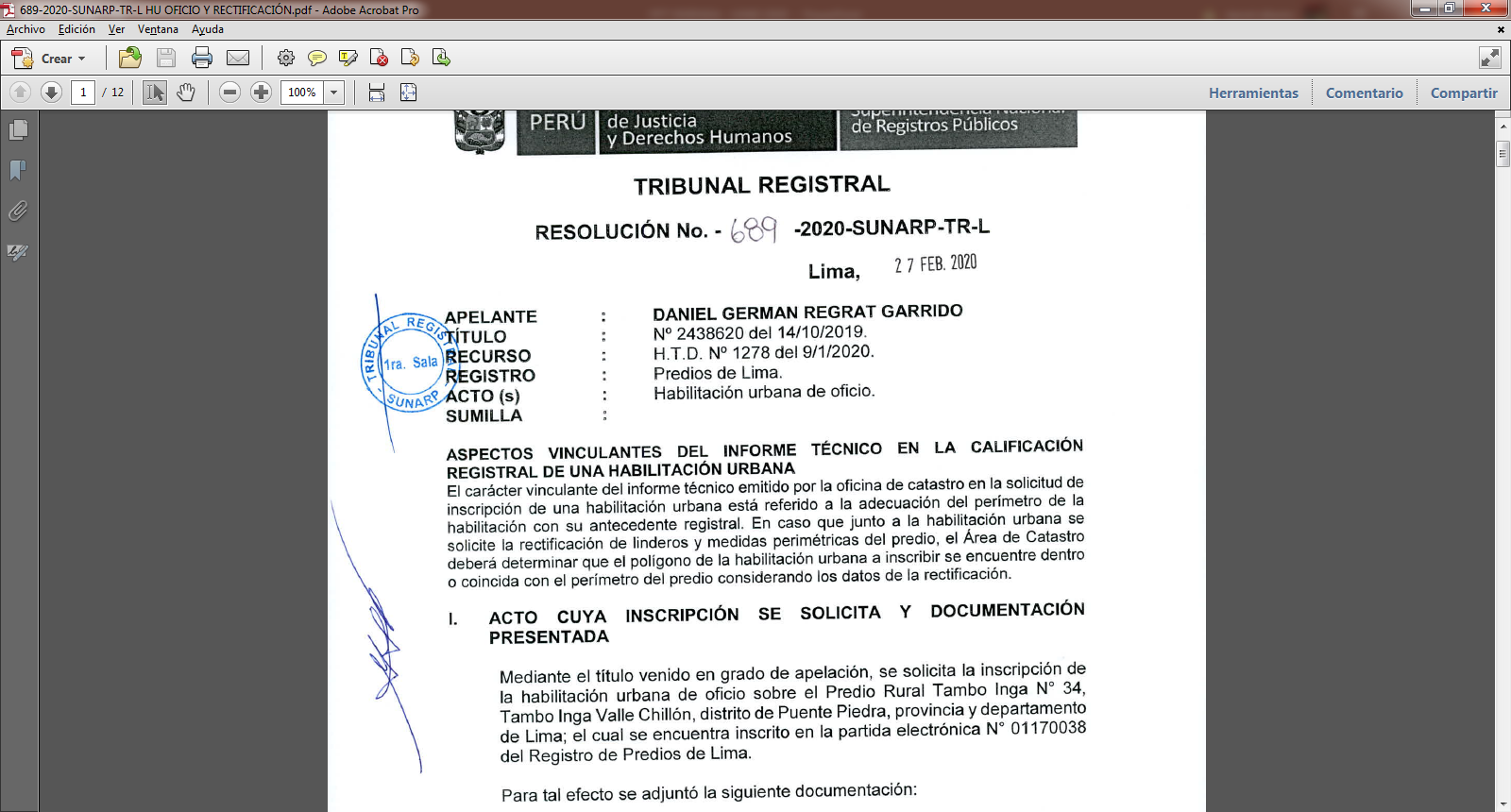 51
Independización de los lotes en una HU de oficio
52
53
MUCHAS GRACIAS POR LA ATENCIÓN

scampos@ldgabogados.com
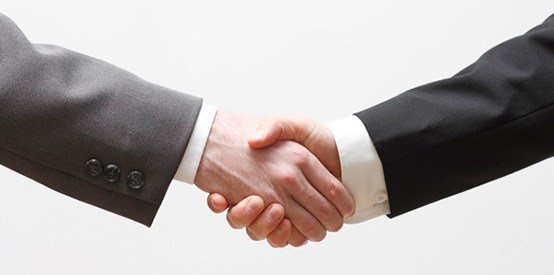